bbbbbbbbbbbbbbbbbbbbbbbbbbbbbbbbbbbbbbbbbbbbbbbbbbbbbbbbbbbbbbbbbbbbbbbbbbbbbbbbbbbbbbbbbbbbbbbbbbbbbbbbbbbbbbbbbbbbbbbbbbbbbbbbbbbbbbbbbbbbbbbbbbbbbbbbbbbbbbbbbbbbbbbbbbbbbbbbbbbbbbbbbbbbbbbbbbbbbbbbbbbbbbbbbbbbbbbbbbbbnbbbbbbbbbbbbbbbbbbbbbbbbbbbbbbbbbbbbbbbbbbbbbbbbbbbbbbbbbbbbbbbbbbbbbbbbbbbbbbbbbbbbbbbbbbbbbbbbbbbbbbbbbbbbbbbbbbbbbbbbbbbbbbbbbbbbbbbbbbbbbbbbbbbbbbbbbbbbbbbbbbbbbbbbbbbbbbbbbbbbbbbbbbbbbbbbbbbbbbbbbbbbbbbbbbbbbbbbbbbbbbbbbbbbbbbbbbbbbbbbbbbbbbbbnnnnnnnnnnnnnnnb
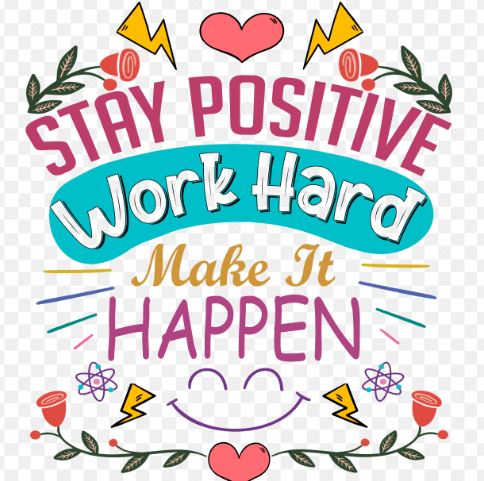 Information Meeting 3rd Year
Introduction
(Ann Marie Brosnan)
Information Evening
Preparing for Junior Cycle Examinations
(Brendan Walsh)
Applied Leaving Certificate
(Ann Marie Brosnan)
Transition Year 
(Ann Marie Brosnan)
Questions & Answers
‹#›
‹#›
Junior Cycle Exams 2024
https://www.sacredheartclonakilty.ie/newsandevents
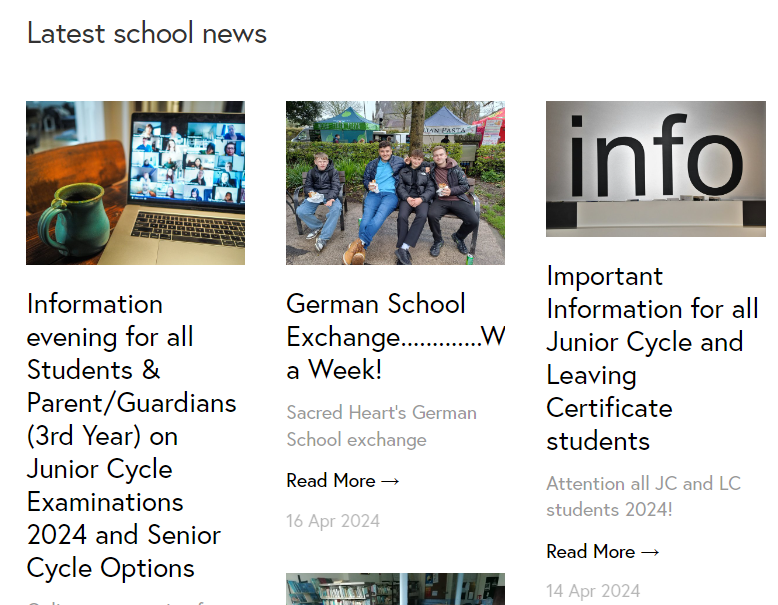 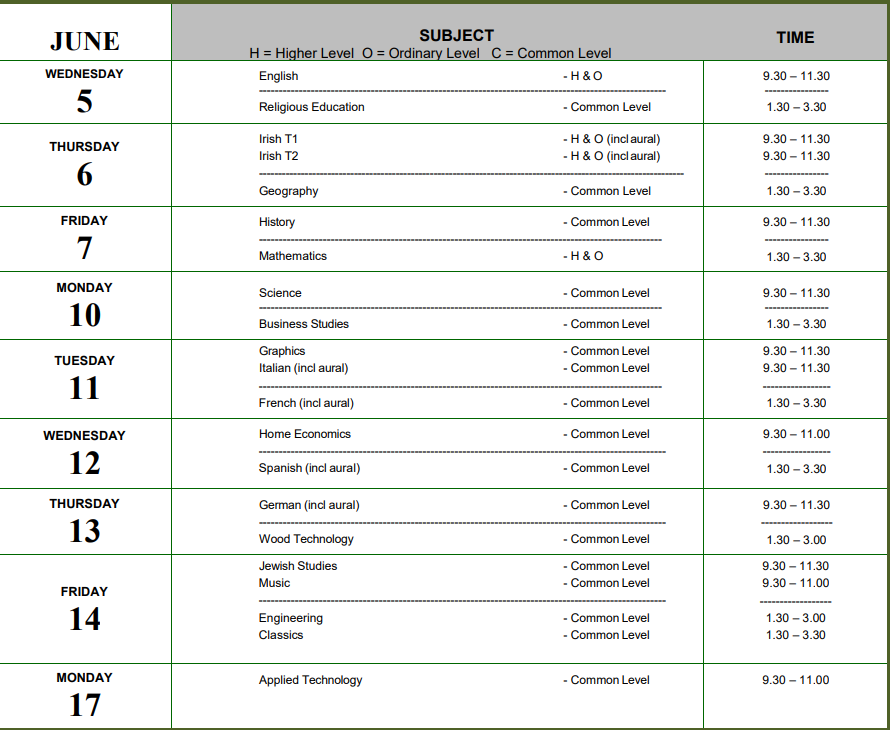 Location…………School Gym

Wednesday 5th of June to Monday 17th of June

Be there before time………At least 40 minutes before the first Exam

Stay in for the exam. Once you leave you cannot go back and therefore influence the exam.
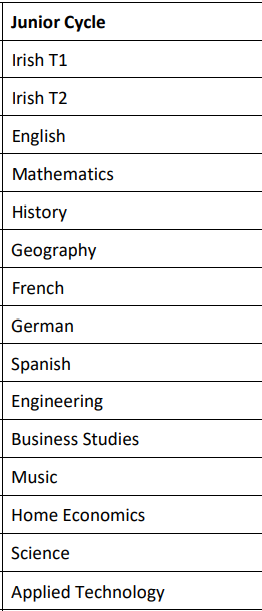 Examinations marked on line!
Information to Note
Candidates are required to write their Examination number and their Date of Birth in the spaces provided on the front cover of all answer books and all stationery returned at the end of an examination session.
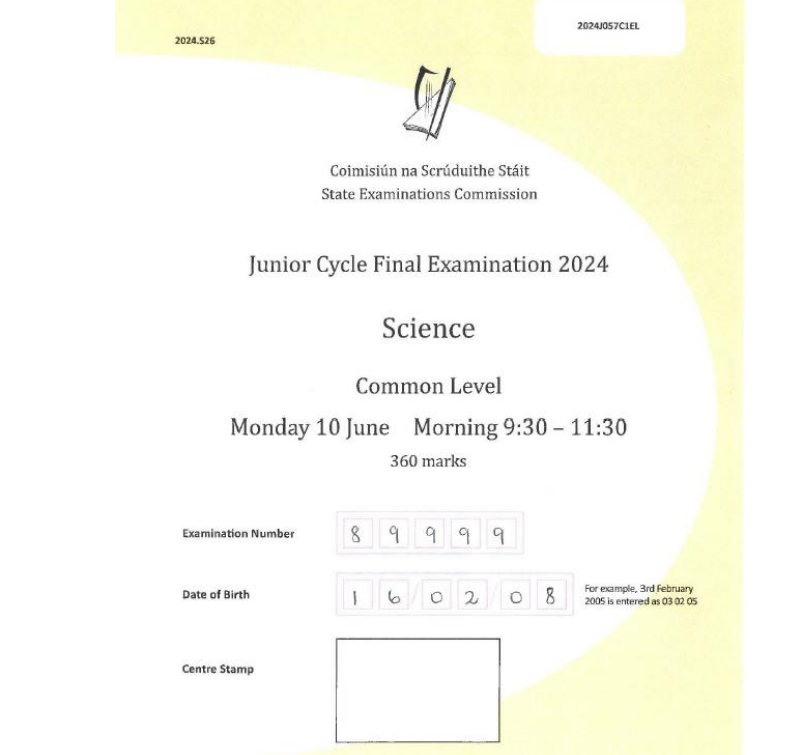 Front cover of Paper &
Answer booklet.
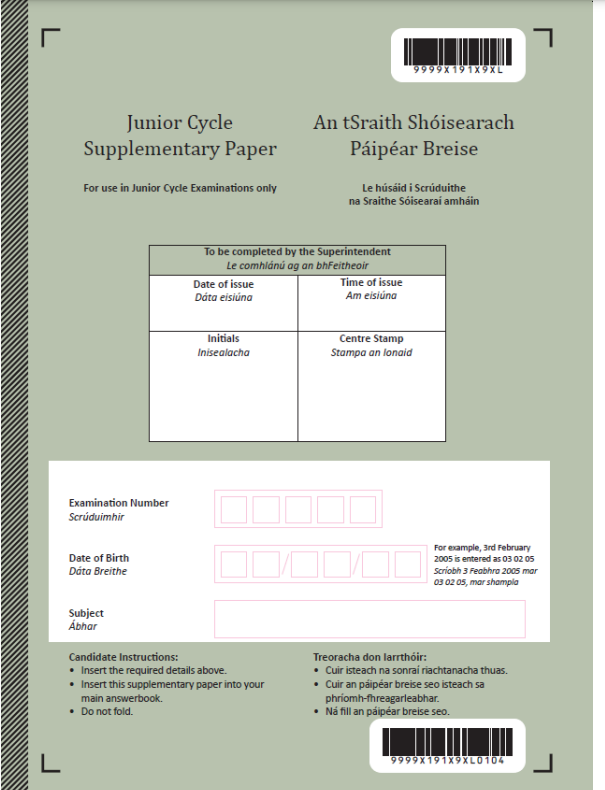 Front cover of Supplementary answer book.
Only to be requested and used if the space
In your answer book is full.
Candidates must complete their responses in blue or black pen. Coloured pens, gel pens, highlighters or erasable pens must not be used.
Pencils and coloured pencils may be used for completing diagrams and graphs.
Candidates should not use correction fluid (such as Tippex) on examination material
Candidates should complete their responses using the spaces provided on the examination paper or in the answer book as appropriate
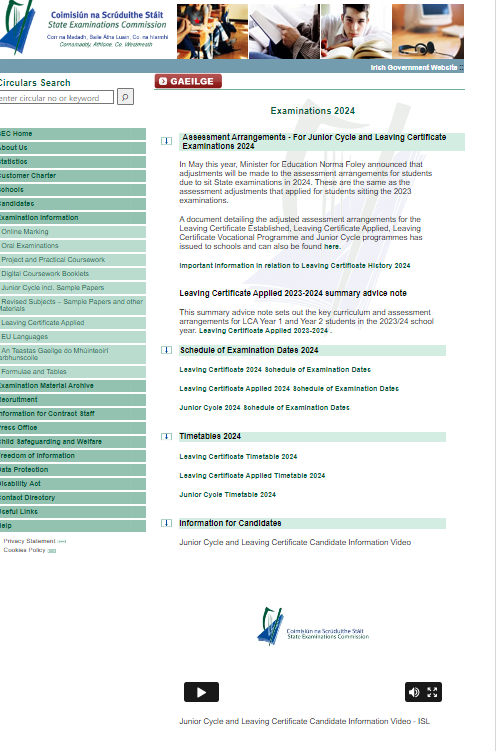 Short Video for Pupils/Parents.
https://www.examinations.ie/?l=en&mc=ex&sc=e24
Book Rental
Time to return all the books on the book Rental. (June 2024)
Mrs. Holland will link in with the students about what and when!
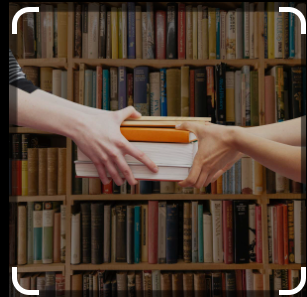 Planning the last term.
Review the Pre-Exams together. (WWW)
Ms. Hayes will present to all 3rd years a study technique session. (See School Journal for techniques)
Focus on Exam Papers Questions!
Purposeful practice leads to improvements.
Attendance is Key!
Block Teaching for the last number of Days.
RACE
Ms. O’ Donoghue and Mr. Browne are finalising arrangements and will communicate this to you before the exams.
Transition Year
Applied Leaving Certificate
‹#›
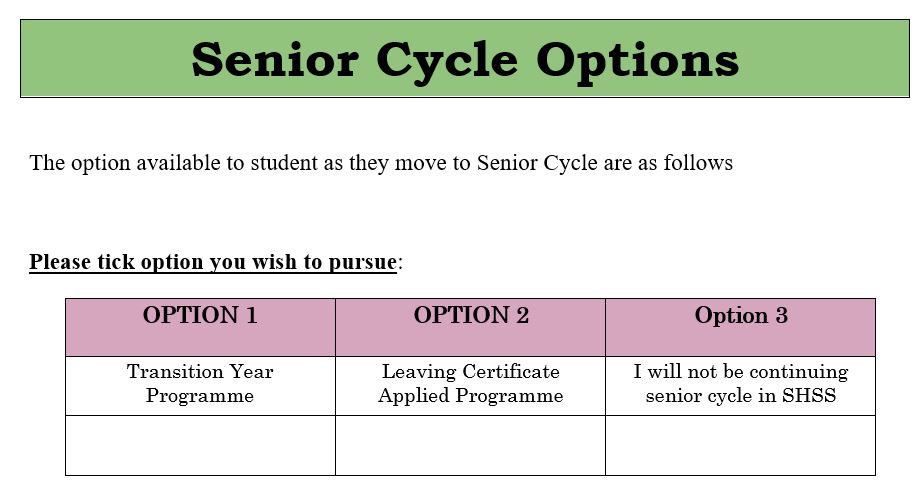 ‹#›
bbbbbbbbbbbbbbbbbbbbbbbbbbbbbbbbbbbbbbbbbbbbbbbbbbbbbbbbbbbbbbbbbbbbbbbbbbbbbbbbbbbbbbbbbbbbbbbbbbbbbbbbbbbbbbbbbbbbbbbbbbbbbbbbbbbbbbbbbbbbbbbbbbbbbbbbbbbbbbbbbbbbbbbbbbbbbbbbbbbbbbbbbbbbbbbbbbbbbbbbbbbbbbbbbbbbbbbbbbbbnbbbbbbbbbbbbbbbbbbbbbbbbbbbbbbbbbbbbbbbbbbbbbbbbbbbbbbbbbbbbbbbbbbbbbbbbbbbbbbbbbbbbbbbbbbbbbbbbbbbbbbbbbbbbbbbbbbbbbbbbbbbbbbbbbbbbbbbbbbbbbbbbbbbbbbbbbbbbbbbbbbbbbbbbbbbbbbbbbbbbbbbbbbbbbbbbbbbbbbbbbbbbbbbbbbbbbbbbbbbbbbbbbbbbbbbbbbbbbbbbbbbbbbbbnnnnnnnnnnnnnnnb
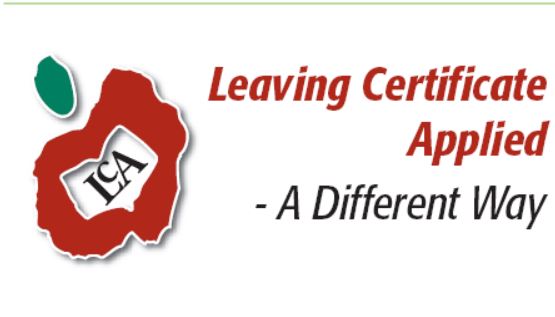 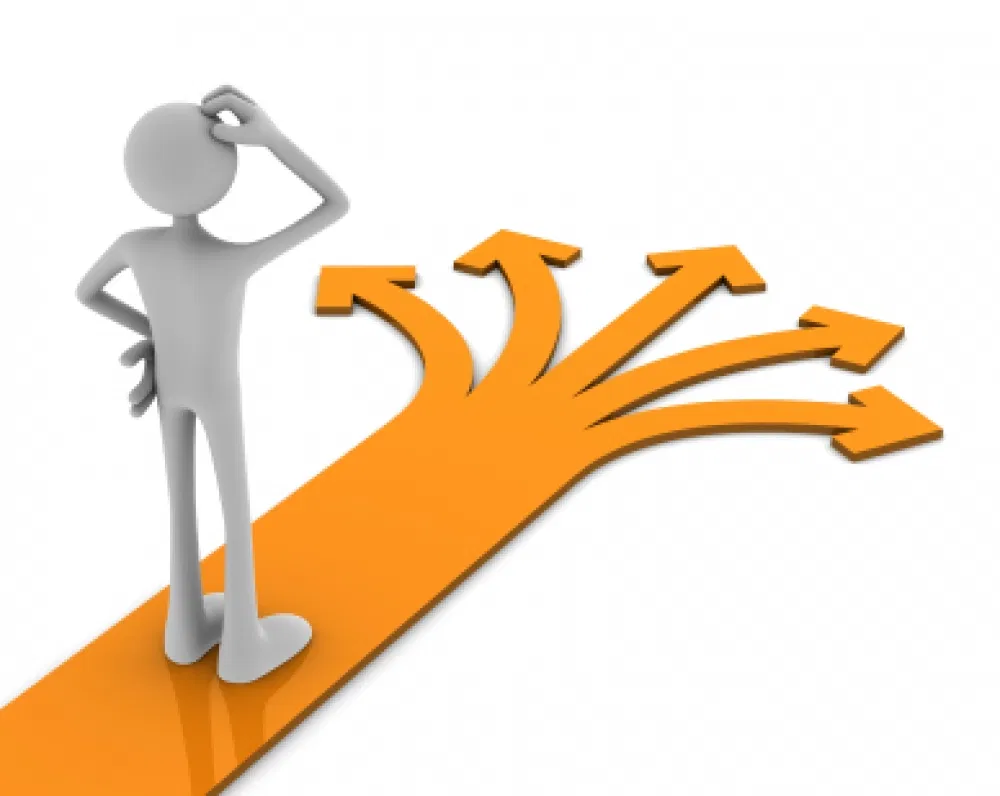 Senior Cycle SHSS 2024-2026
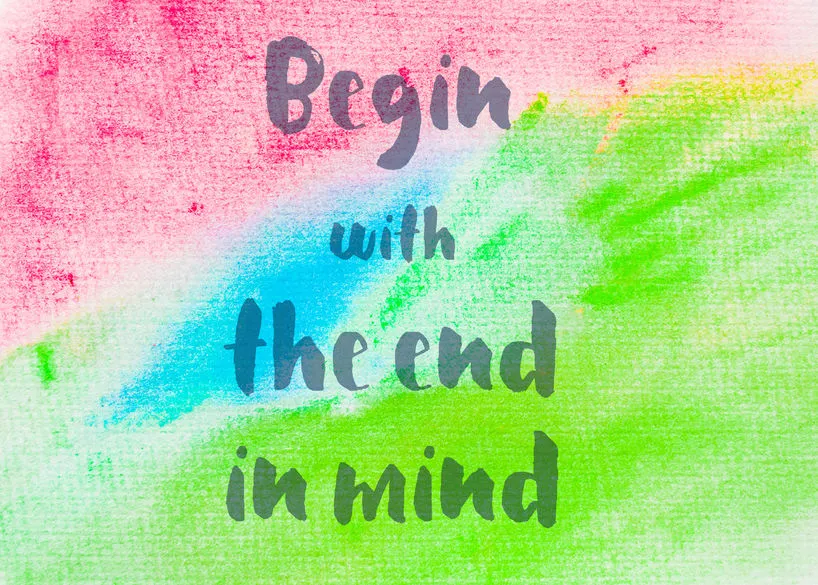 Where do I realistically see myself in two/three years time?
‹#›
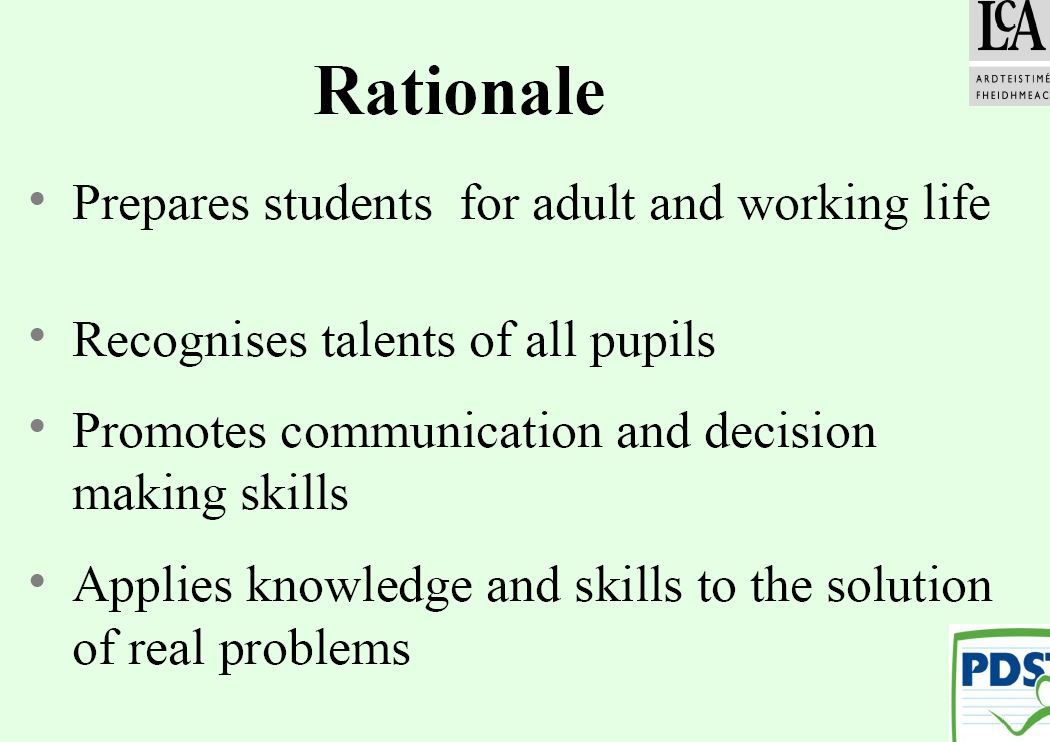 Applied Leaving CertificateSubjects
General Education 
Art & Drama

Social Education

Leisure & Recreation

Irish & Spanish 

Hotel Catering & Tourism

Science
Vocational Preparation 

English & Communication

Vocational Preparation & Guidance

Work Experience
Vocational Education 
Mathematical Applications

ICT

Active Leisure Studies

Office Administration and Customer Care
‹#›
Assessment  ?
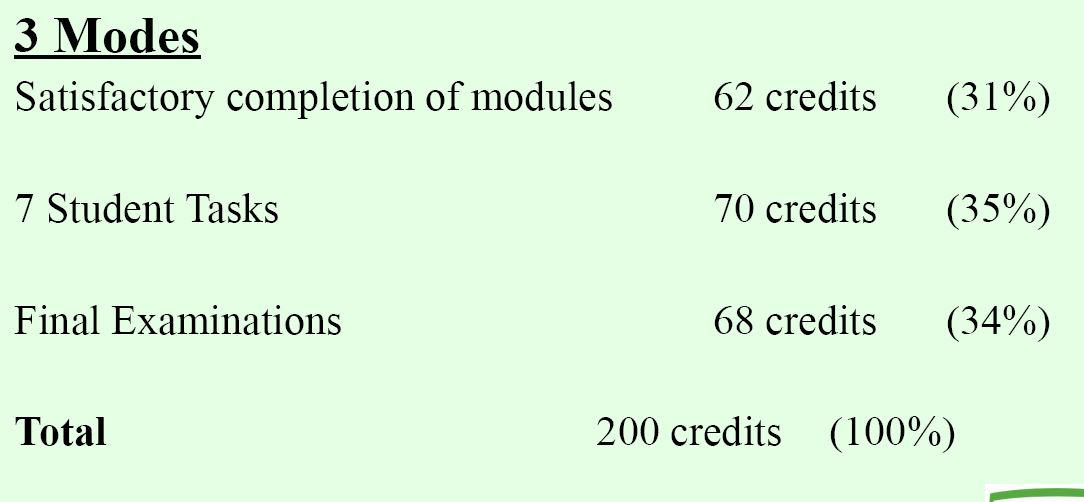 Attendance is Key
90% Attendance in all subjects
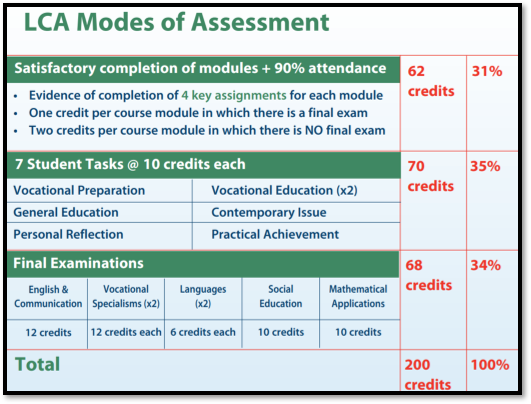 ‹#›
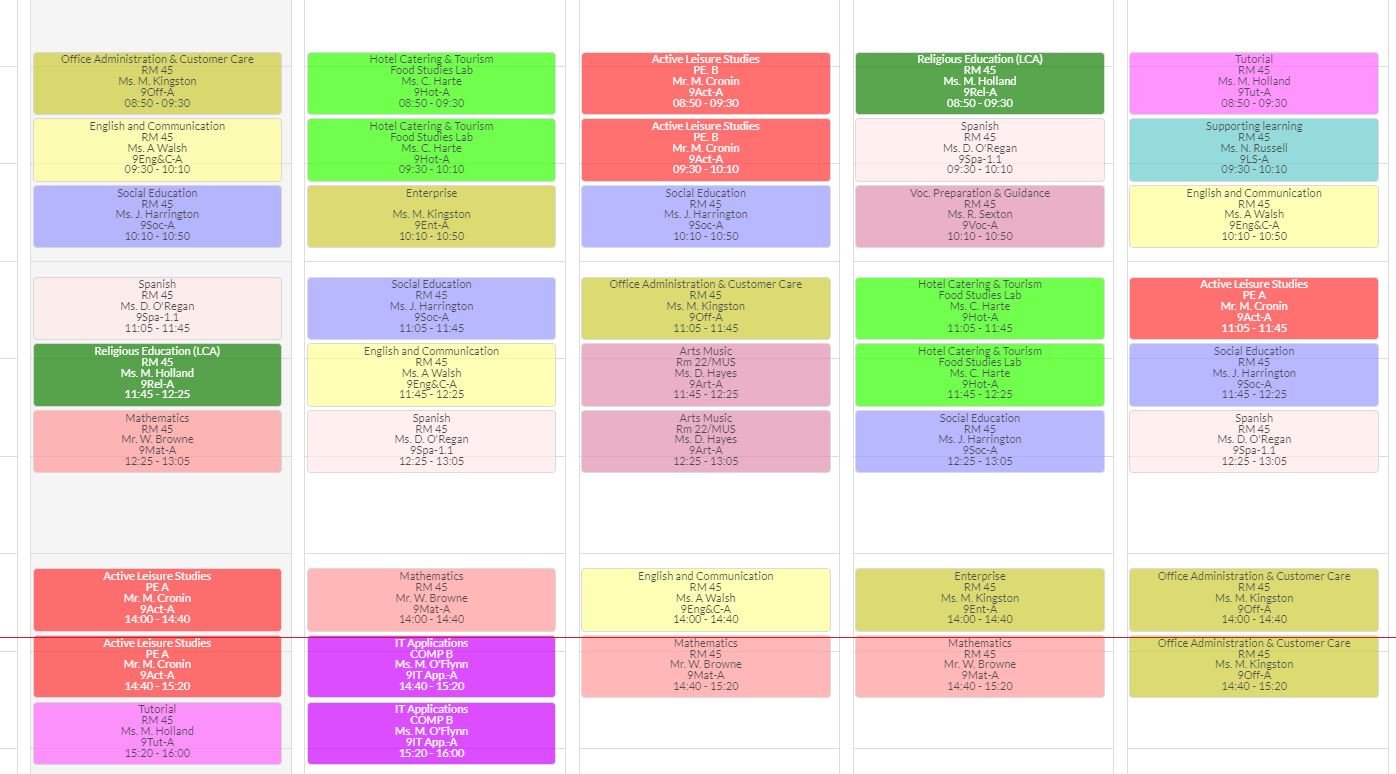 ‹#›
Work Experience
Leaving Certificate Applied & The Local Community
Enterprise
Visits outside school 
-outdoor education

)
Investigating Local Community,
 working with Community groups
Surveys, Interviews, Visitors etc.
‹#›
Learning in Leaving Certificate Applied involves students in new & different learning experiences
In-School Learning Experience
Group work/Discussions
Brainstorming, Role Play

)
Oral Presentations, ICT Presentations
Questionnaires/Surveys/Displays/Exhibitions
‹#›
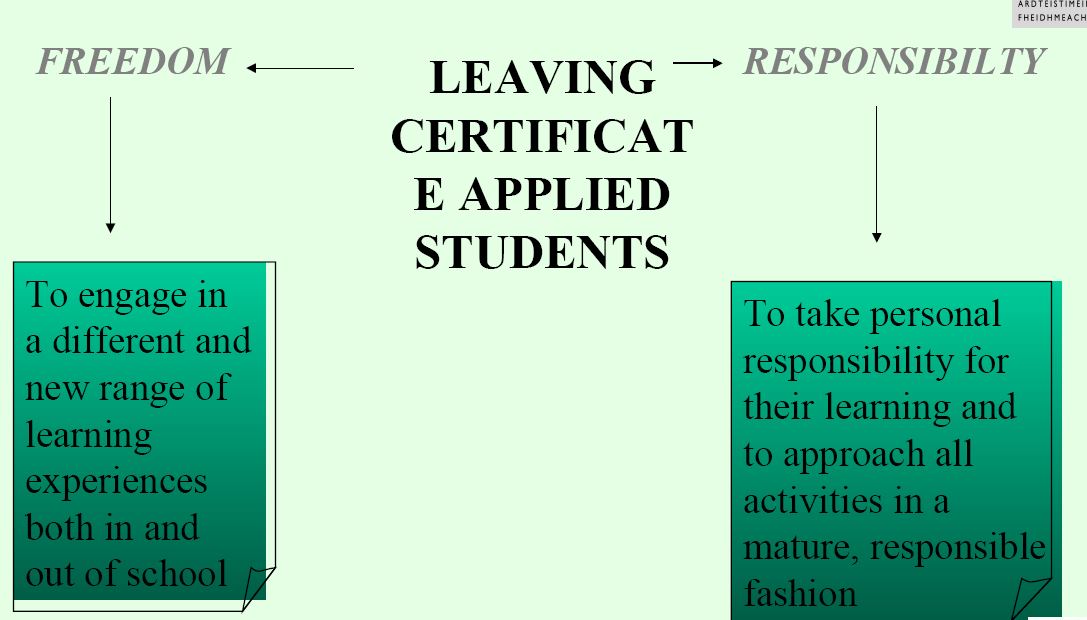 ‹#›
Leaving Certificate Applied
Qualifications
Certificate Awarded at three Levels
Pass        60-69%    (120-139 Credits)
Merit      70-84%    (140-169 Credits)
Distinction  85-100% (170-200 Credit )
Learn to work independently.
Small class group.
Learn to work to strict deadlines.
What are the Advantages of Applied Leaving Certificate
Learn to complete projects as a team.
Learn more life skills.
Two years broken into 4 semesters.
Continuous assessment.
Work experience  throughout the two years.
‹#›
What is different about Leaving Certificate Applied?
It is a practical Leaving Certificate programme which places particular emphasis on preparation for the world of work and lifelong learning.  
Work experience is a significant component of the programme and students get to sample a range of jobs and get first-hand experience of the world of work.
‹#›
What is different about Leaving Certificate Applied?
The learning experiences are active and practical where students apply their knowledge, skills and experience to real life situations in the school, in the workplace  and in the wider community.  
The programme provides a wealth of opportunities which enhance the self esteem and confidence of students.
‹#›
What is different about Leaving Certificate Applied?
There is less emphasis on the final examinations, as coursework is assessed throughout the two years and students gain ‘credits’ as they go along.  
Students’ work and skill development is assessed in different ways including interviews,  written, oral and practical components.
‹#›
What is different about Leaving Certificate Applied?
Four times throughout the two years, students get a statement of their results from the  State Examinations Commission.  In this way they experience regular feedback on their  success and achievement.
‹#›
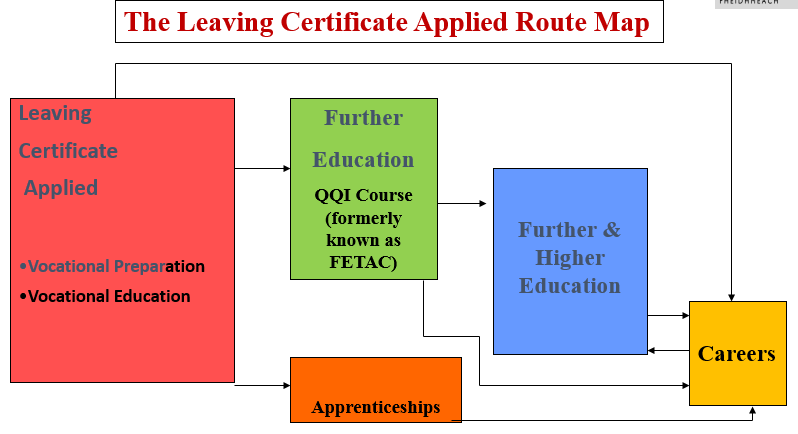 Options after Applied Leaving Certificate
‹#›
National Survey of Leaving Certificate Applied Graduates
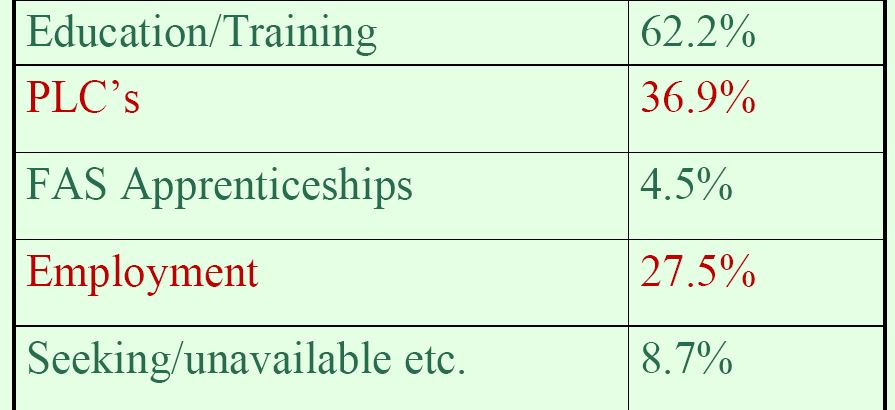 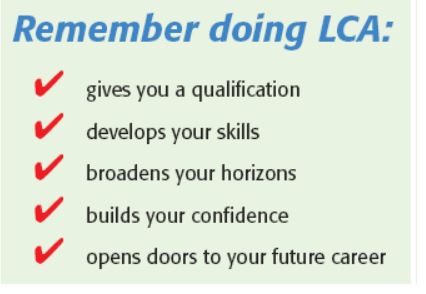 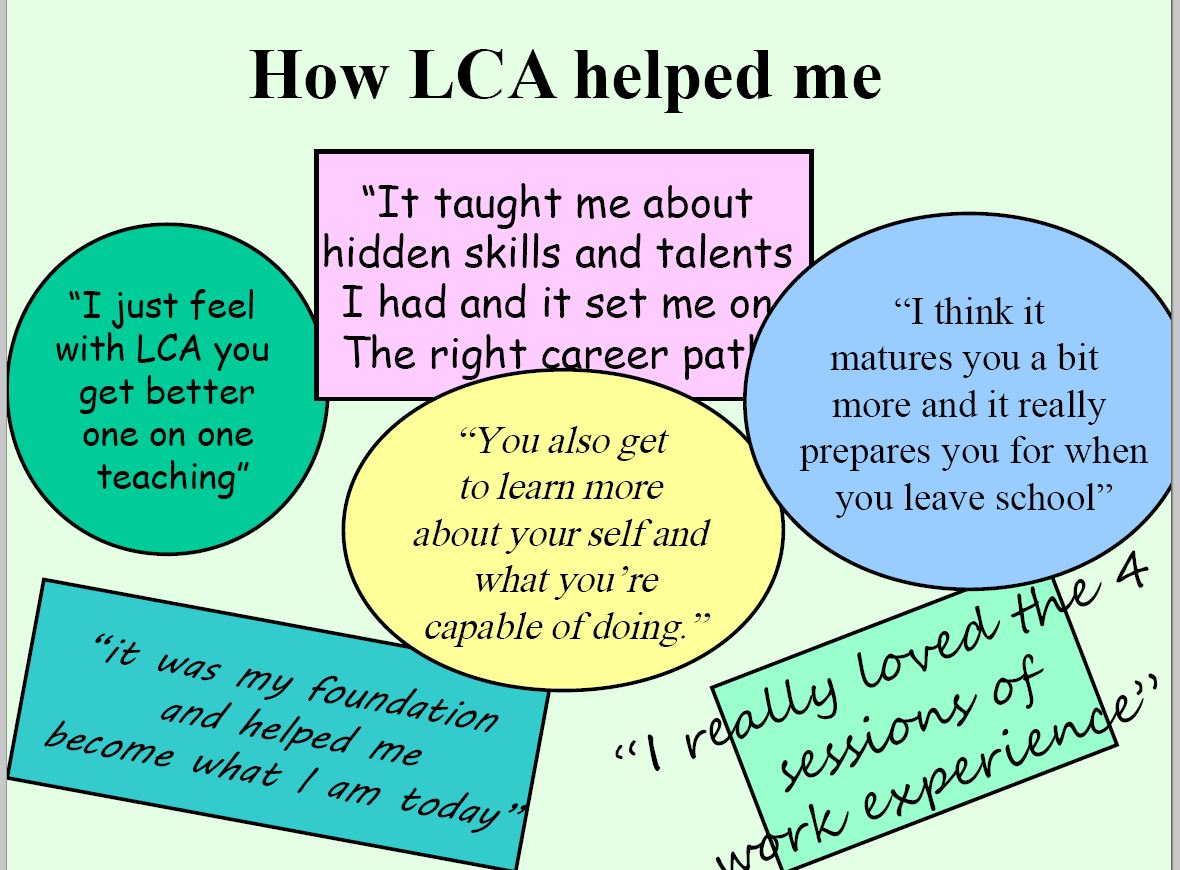 Questions ?
‹#›